Открытый бюджет
Решение Муниципального комитета 	 Новолитовского сельского поселения Партизанского муниципального района № 60 от 03.06.2022

«Об утверждении отчета об исполнении бюджета Новолитовского сельского поселения Партизанского муниципального района за 2021 год»
Основные принципы формирования бюджета на 2021 год и на плановый период 2022 и 2023 годов
проведение эффективной бюджетной политики
формирование устойчивой собственной доходной базы и создание стимулов по ее наращиванию
программно-целевой метод бюджетного планирования
Основные понятия используемые в бюджетном процессе
Что такое бюджет? Какие бывают бюджеты?
Какие бывают бюджеты?
Со старонормандского buogette – сумка, кошелек
Бюджеты публично-правовых образований
Бюджеты организаций
Бюджеты семей
Российской Федерации (федеральный бюджет, бюджеты государственных внебюджетных фондов РФ)
Субъектов Российской Федерации
(региональные бюджеты, бюджеты территориальных фондов обязательного медицинского страхования)
Муниципальных образований
 (местные бюджеты муниципальных районов, городских округов, городских и сельских поселений)
Этапы составления и утверждения бюджета Новолитовского сельского поселения
Нормативные правовые акты, регулирующие бюджетные правоотношения
Прогноз социально – экономического развития Новолитовского сельского поселения
Основные направления бюджетной и налоговой политики Новолитовского сельского поселения
Муниципальные программы Новолитовского сельского поселения
В состав Новолитовского сельского поселения  входят 4 населенных пункта
СТРУКТУРА БЮДЖЕТА
ДОХОДЫ=РАСХОДЫ=СБАЛАНСИРОВАННЫЙ БЮДЖЕТ
ДОХОДЫ – РАСХОДЫ = ДЕФИЦИТ (ПРОФИЦИТ)
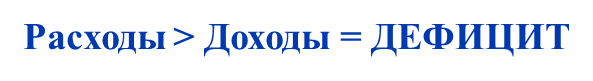 При превышении расходов над доходами принимается решение об источниках покрытия дефицита (например, использовать имеющиеся  накопления, остатки или  взять в долг)
Доходы > Расходы = ПРОФИЦИТ
При превышении доходов над расходами 
принимается решение как их использовать
 (например, накапливать резервы, 
остатки, погасить долг)
Муниципальный долг
Учет и регистрация муниципальных долговых обязательств осуществляется в муниципальной долговой книге.          В муниципальную долговую книгу вносятся сведения об объеме долговых обязательств по видам этих обязательств, дате их возникновения и исполнения полностью или частично, формах обеспечения обязательств.        
 В бюджете Новолитовского сельского поселения муниципальный долг отсутствует.
Основные параметры бюджета Новолитовского сельского поселения на 2021 год и плановый период 2022 - 2024 годов (в рублях)
Динамика налоговых и неналоговых доходов бюджета Новолитовского сельского поселенияза 2019 – 2024 годы
Структура налоговых и неналоговых доходов бюджета Новолитовского сельского поселения в 2021 году
Динамика поступлений налога на доходы физических лиц в бюджет Новолитовского сельского поселения (в рублях)НДФЛ за 2019-2024 годы
Динамика поступлений НАЛОГИ НА ИМУЩЕСТВО в бюджет Новолитовского сельского поселения за 2019-2024 годы(в рублях)
Динамика поступлений неналоговых доходов бюджета Новолитовского сельского поселения за 2019-2024 годы (в рублях)
Межбюджетные трансферты
Межбюджетные трансферты – средства, предоставляемые одним бюджетом бюджетной системы Российской Федерации другому бюджету бюджетной системы Российской Федерации (статья 6 Бюджетного кодекса Российской Федерации)
Дотации – предоставляются на выравнивание  бюджетной обеспеченности
Субсидии - предоставляются на условиях долевого софинансирования расходов других бюджетов
Субвенции -  предоставляются на осуществление первичного воинского учета на территориях, где отсутствуют военные комиссариаты
Динамика поступлений безвозмездных поступлений в бюджет Новолитовского сельского поселения за 2019 – 2024 годы (в рублях)
РАСХОДЫ БЮДЖЕТА
Расходы бюджета - это средства, выплачиваемые из бюджета на реализацию расходных обязательств Новолитовского сельского поселения, то есть расходов, необходимость которых установлена муниципальными правовыми актами органов местного самоуправления в соответствии с федеральными законами (законами субъекта Российской Федерации)
На какие цели расходуются средства бюджета?
На функционирование учреждений социальной сферы (культуры и др.) и органов местного самоуправления;
На благоустройство территории и другие.
Информация об исполнении бюджета Новолитовского сельского поселения за 2021 год (рублей)
Динамика доходов и расходов бюджета Новолитовского сельского поселения за 2019 – 2024 годы (в рублях))
Динамика расходов бюджета Новолитовского сельского поселения за 2019-2024 годы (в рублях)
Расходы бюджета Новолитовского сельского поселения в 2021 году
Муниципальные целевые программы Новолитовского сельского поселения на 2021 год
Непрограммные направления деятельности Новолитовского сельского поселения на 2021 год
Результаты мониторинга сельских поселений Партизанского муниципального района за 2020 год
Контактная информация и обратная связь
Администрация Новолитовского сельского поселения

Адрес: 692968, Приморский край, Партизанский район, с. Новолитовск, ул. Черняховского,28
Электронная почта: novolit2011@mail.ru
Телефон: (42365) 26-130, 26-125
Режим работы:
Понедельник - четверг с 9:00 до 17:15; пятница 9:00 до 17:00.
Перерыв с 13:00 до 14:00
Выходные дни: суббота, воскресенье
Интернет сайт: Официальный сайт Администрации Новолитовского сельского поселения http://novolitovsk.partizansky.ru/